Ronald McDonald House
Christopher Jones

Matthew Beebe

Avery Cheatham
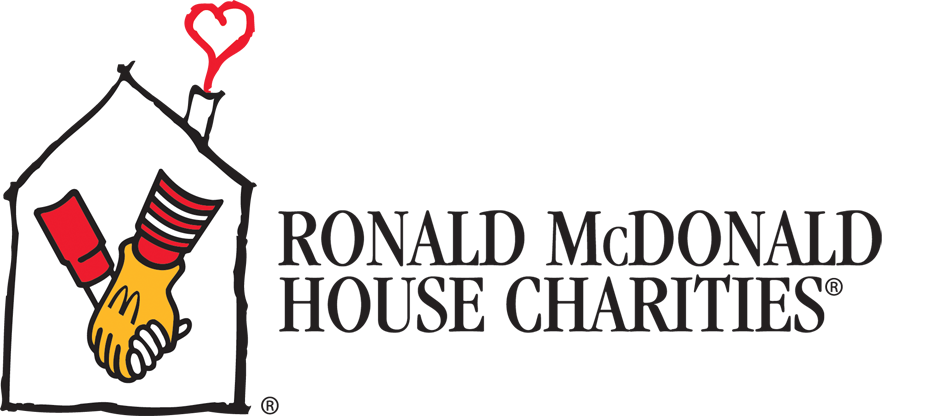 Ronald McDonald House
Nonprofit institution 

Provides housing for families of injured or seriously ill children

Contact: Mary Friend – Volunteer Resources Manager
Requirements
Finish a working online calendar
Schedule events
Only allow one event per day
Store all data in a NoSQL database
Accomplishments
Created a use manual for introducing MongoDB
Created a video describing how to get an online calendar up and running
https://butler.hosted.panopto.com/Panopto/Pages/Viewer.aspx?id=78a5e874-a26b-4258-8471-5dac3f5ca7d1
Recommendations
Provide more documentation on current material for groups continuing work
Work on optimization of current code
Continue to add to current documentation as development progresses